Post –Harvest Loss Management-Botswana
Name: Godfrey Rantshabeng
Organization: Botswana Agricultural Marketing Board
Position: Head of Supply Chain
SEMINAR ON POST-HARVEST LOSS MANAGEMENT 粮食减损国际研讨会
Content
Introduction-Botswana Agricultural Marketing Board
Overview of Post-Harvest in Botswana
Harvest loss- Storage
Harvest loss-Processing
Opportunities in China
河南·开封
2023年9月25日
SEMINAR ON POST-HARVEST LOSS MANAGEMENT 粮食减损国际研讨会
Botswana Agricultural Marketing Board
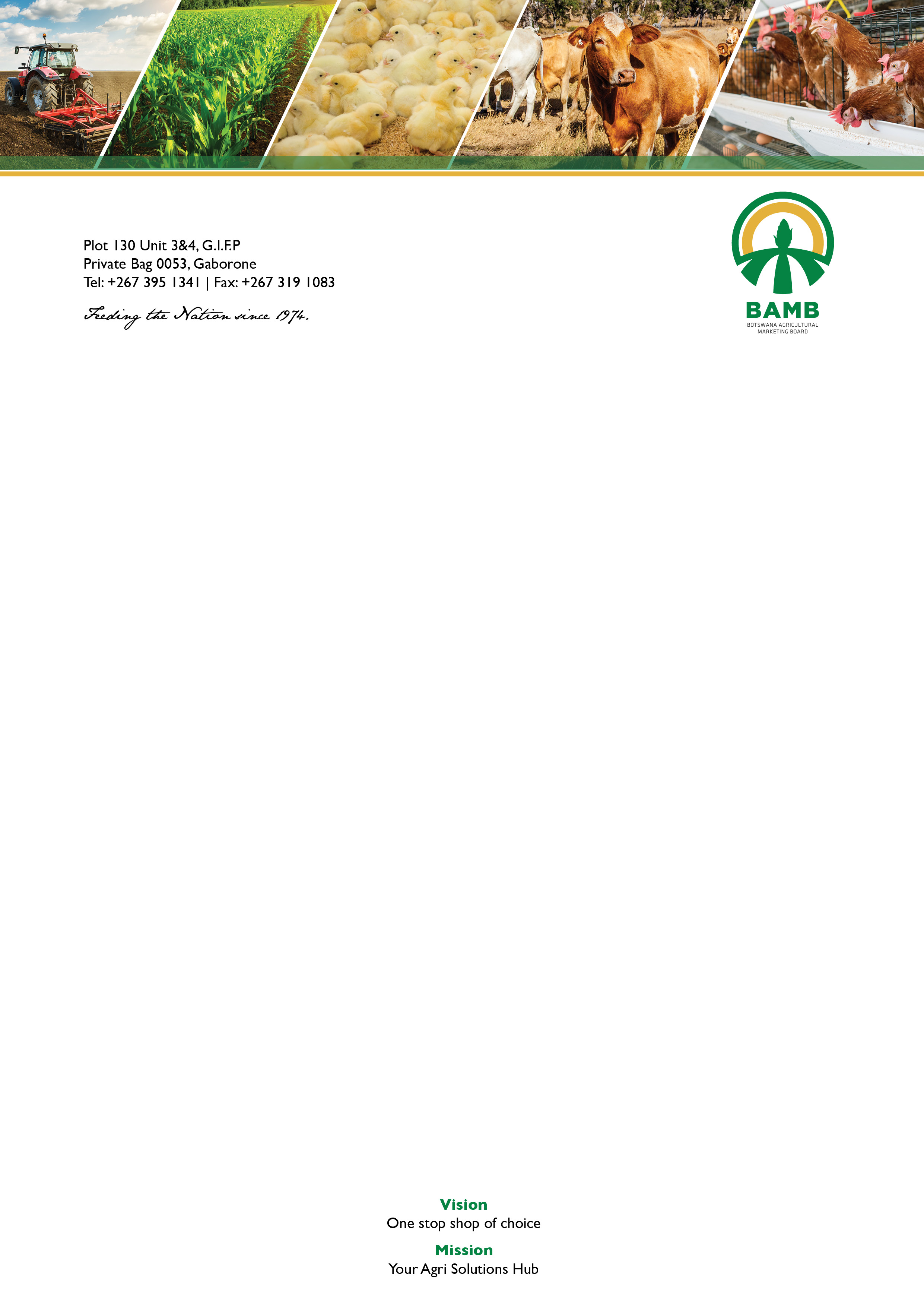 Fully owned by the Government  of Botswana
Mandated to provide market for locally grown crops
Custodian of the Strategic Grain Reserve of the Country
Facilitate farming (distribution of implements and advisory)
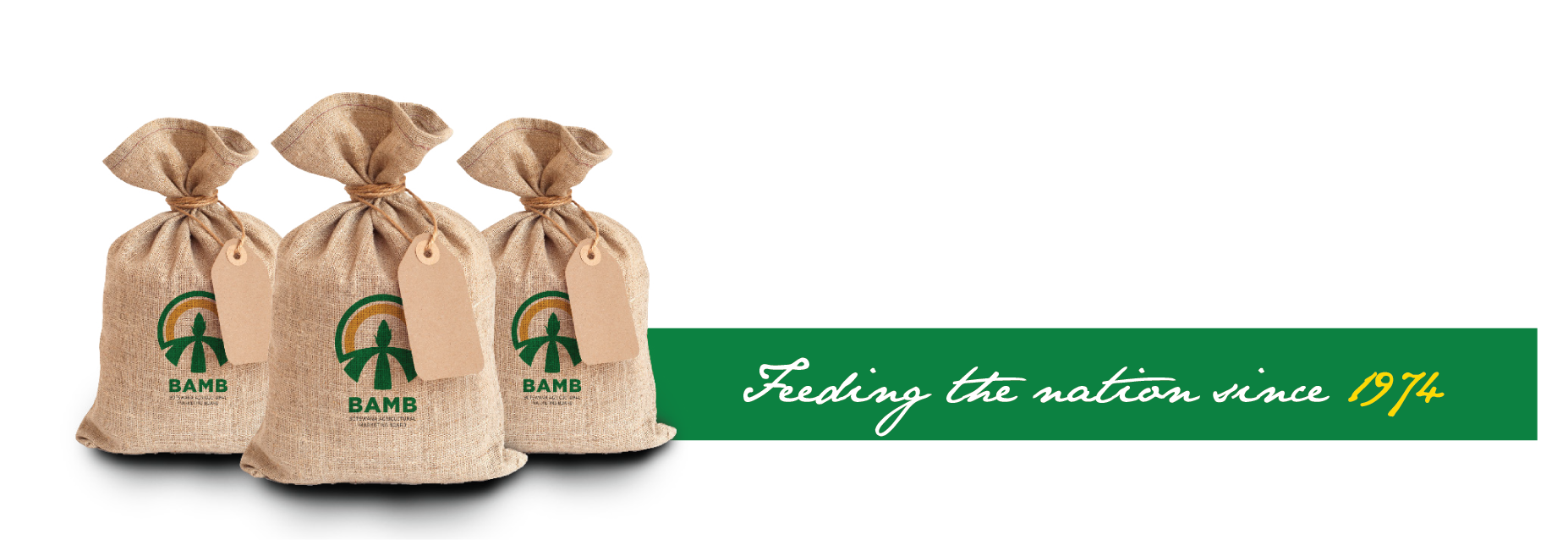 河南·开封
2023年9月25日
SEMINAR ON POST-HARVEST LOSS MANAGEMENT 粮食减损国际研讨会
Overview of Post-Harvest in Botswana
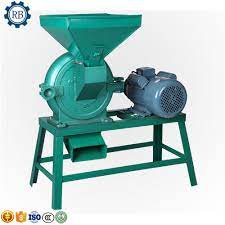 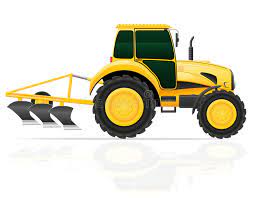 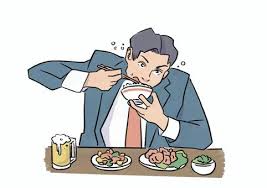 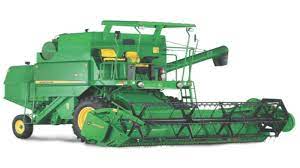 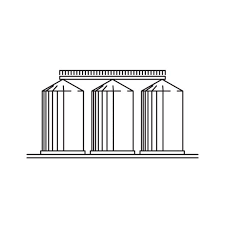 Millers
Storage
Ploughing
Harvest
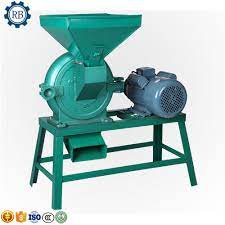 Consumer
河南·开封
2023年9月25日
SEMINAR ON POST-HARVEST LOSS MANAGEMENT 粮食减损国际研讨会
Post Harvest Loss-Storage
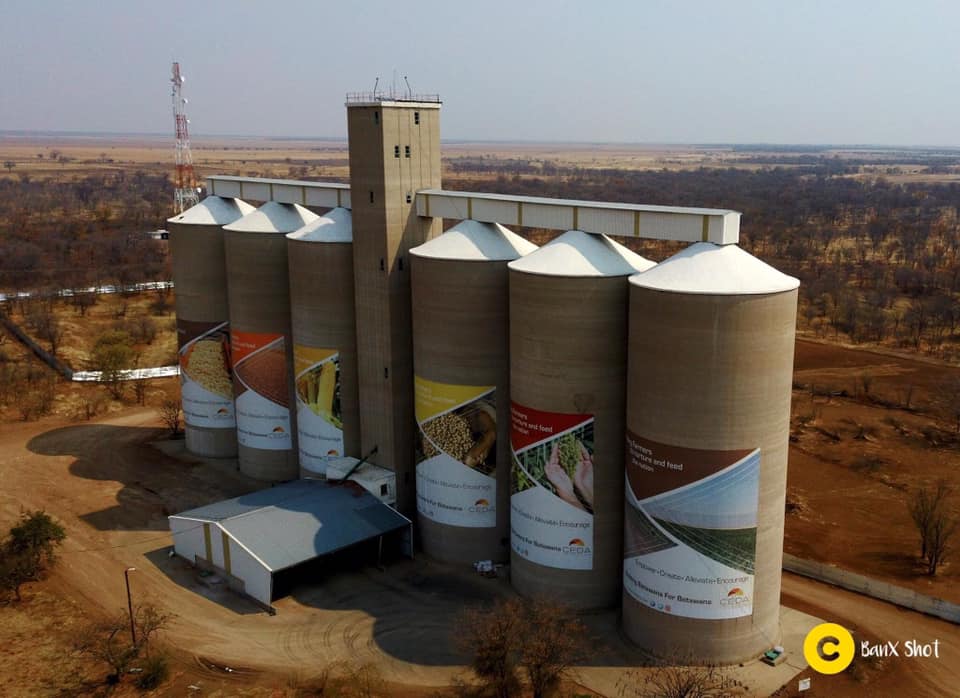 5000MT BAMB Grain Storage in Pandamatenga, Botswana
河南·开封
2023年9月25日
SEMINAR ON POST-HARVEST LOSS MANAGEMENT 粮食减损国际研讨会
Common Storage Challenges
Pests
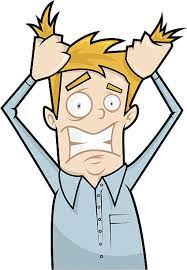 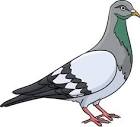 Birds
Risk of Salmonella
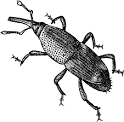 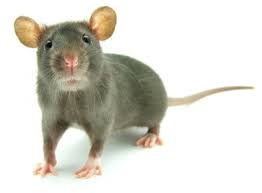 Weevils/Insects
Molds, damage grain
Rats/Mice/Rodents
Risk of Hantavirus
河南·开封
2023年9月25日
SEMINAR ON POST-HARVEST LOSS MANAGEMENT 粮食减损国际研讨会
How to protect grain from Pests
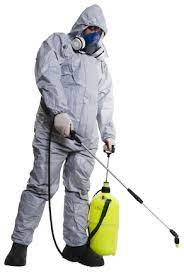 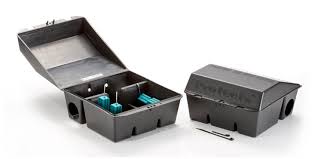 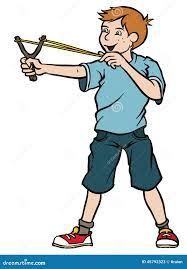 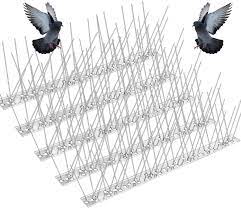 Fumigation
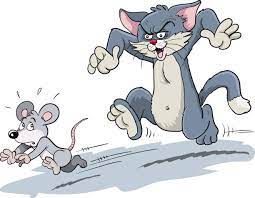 Birds Deterrent
Mouse Traps and deterrents
河南·开封
2023年9月25日
SEMINAR ON POST-HARVEST LOSS MANAGEMENT 粮食减损国际研讨会
Pilferage
Unauthorized withdrawal or consumption of grain for personal use
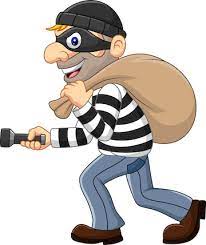 河南·开封
2023年9月25日
SEMINAR ON POST-HARVEST LOSS MANAGEMENT 粮食减损国际研讨会
Pilferage Deterrent
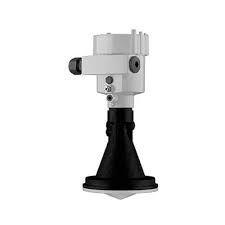 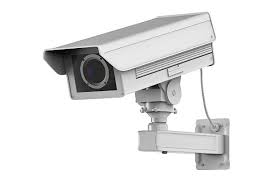 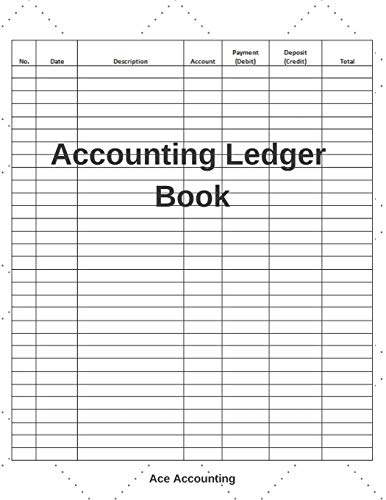 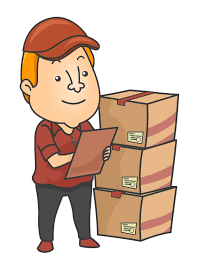 Accurate Accounting
3D level Sensors
Personnel monitoring
Regular Stock count
#Automatic Silo Management System-Holistic remote reporting mechanism
河南·开封
2023年9月25日
SEMINAR ON POST-HARVEST LOSS MANAGEMENT 粮食减损国际研讨会
Quality
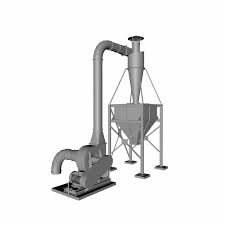 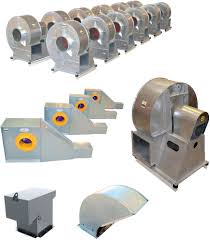 Dust
Moisture/Water
Aeration
Caking
Molds
Dust extraction-habors weevils
Aeration-Keeps grain cool, prohibits caking, frustrates weevils
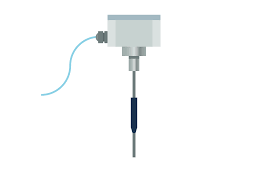 Moisture monitoring
河南·开封
2023年9月25日
SEMINAR ON POST-HARVEST LOSS MANAGEMENT 粮食减损国际研讨会
Overview of Post-Harvest Loss -Processing
Milling Process
Points to Note:

Labor intensive
Weighing Human errors
Dehulling human errors
Not efficient
Loss of grain
Loss of time
Loss on bran (25%)
Bran
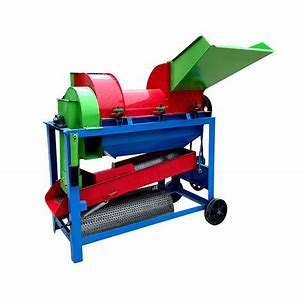 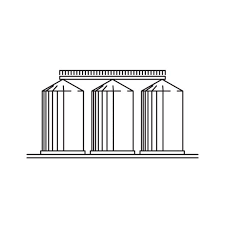 Storage
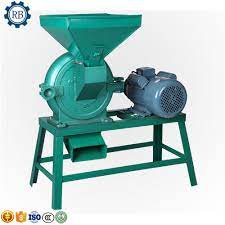 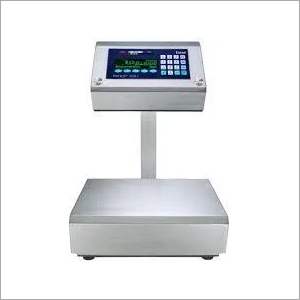 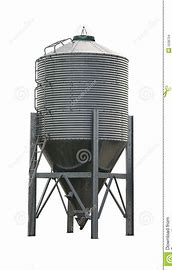 Dehulled grain
dehuller
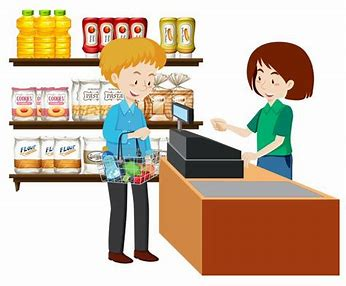 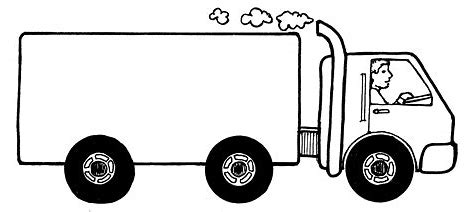 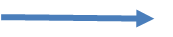 Hammer mill
Logistics
Manual scale and bagging
Consumer
河南·开封
2023年9月25日
SEMINAR ON POST-HARVEST LOSS MANAGEMENT 粮食减损国际研讨会
Opportunities in China
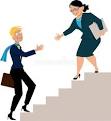 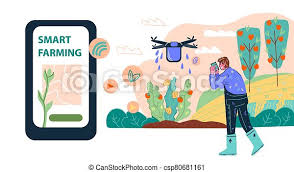 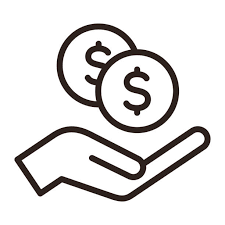 Financial Assistance
Mentorship Programmes
Technology
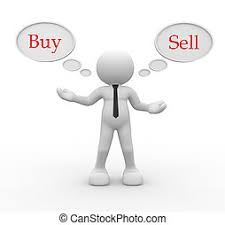 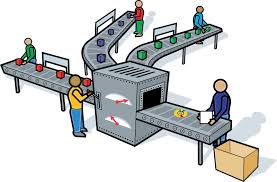 Market opportunities
Local Partnership Productions
河南·开封
2023年9月25日
SEMINAR ON POST-HARVEST LOSS MANAGEMENT 粮食减损国际研讨会
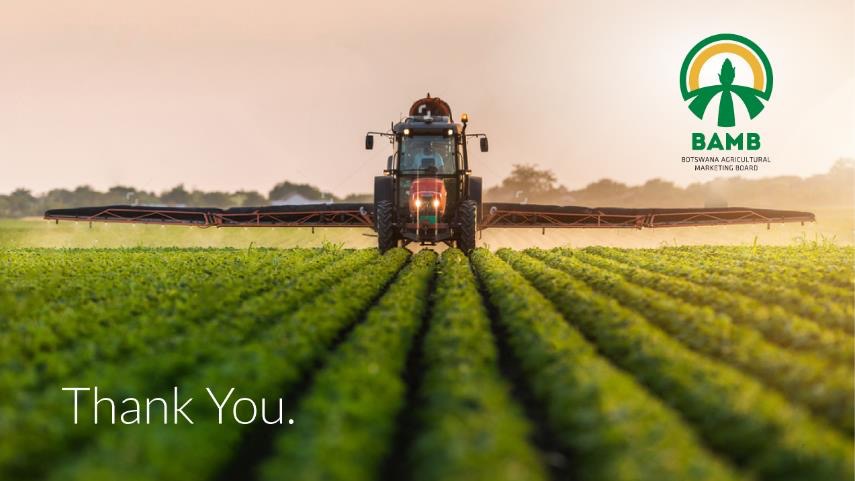 河南·开封
2023年9月25日
SEMINAR ON POST-HARVEST LOSS MANAGEMENT 粮食减损国际研讨会